Классный час
Тема:
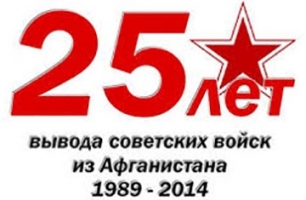 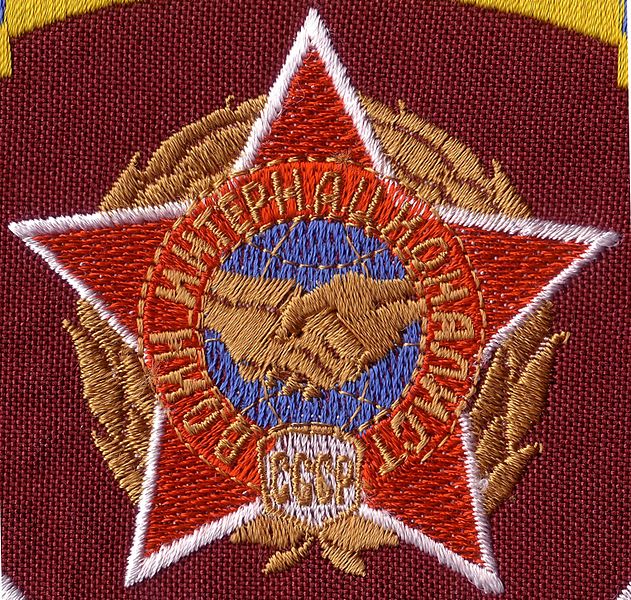 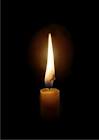 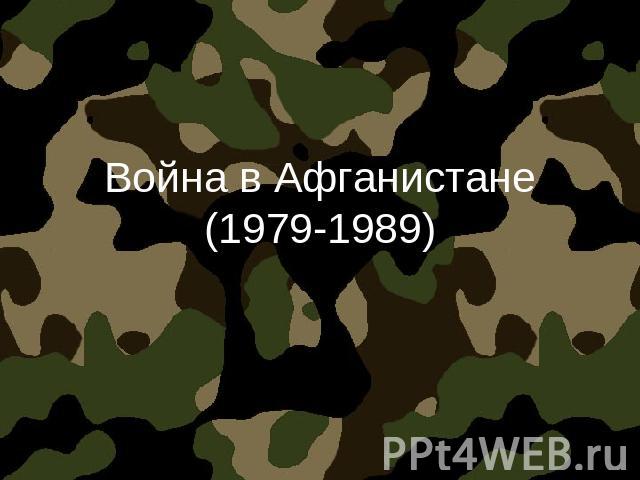 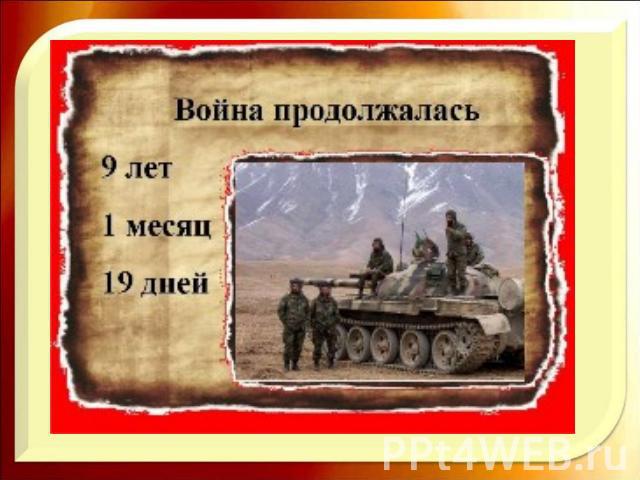 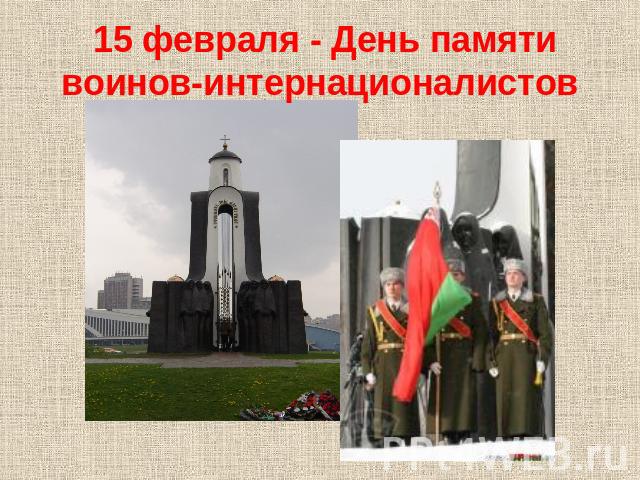 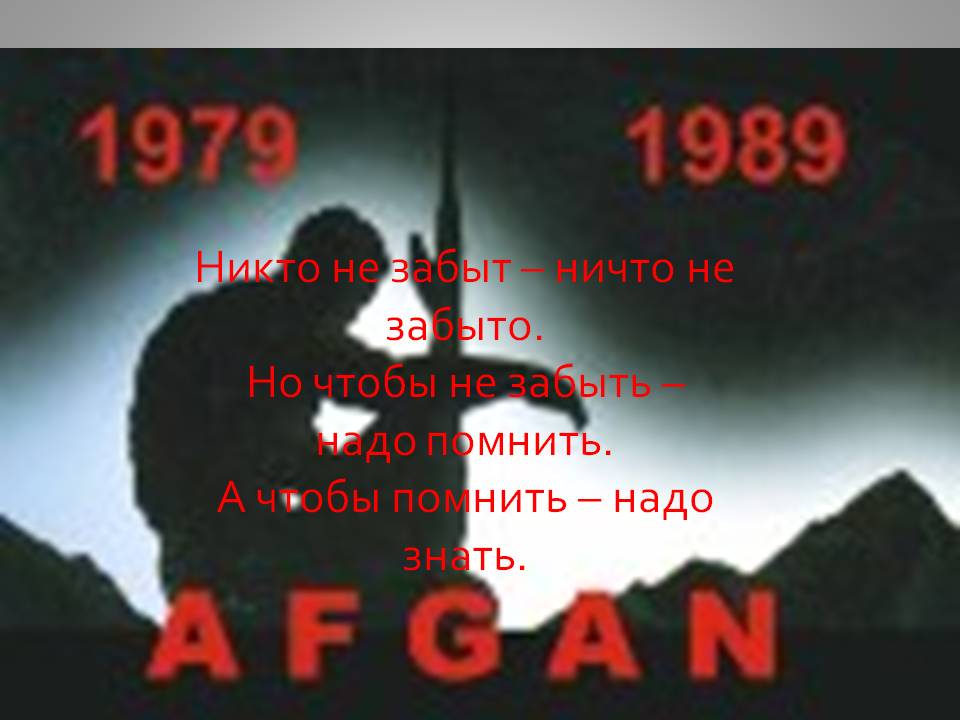 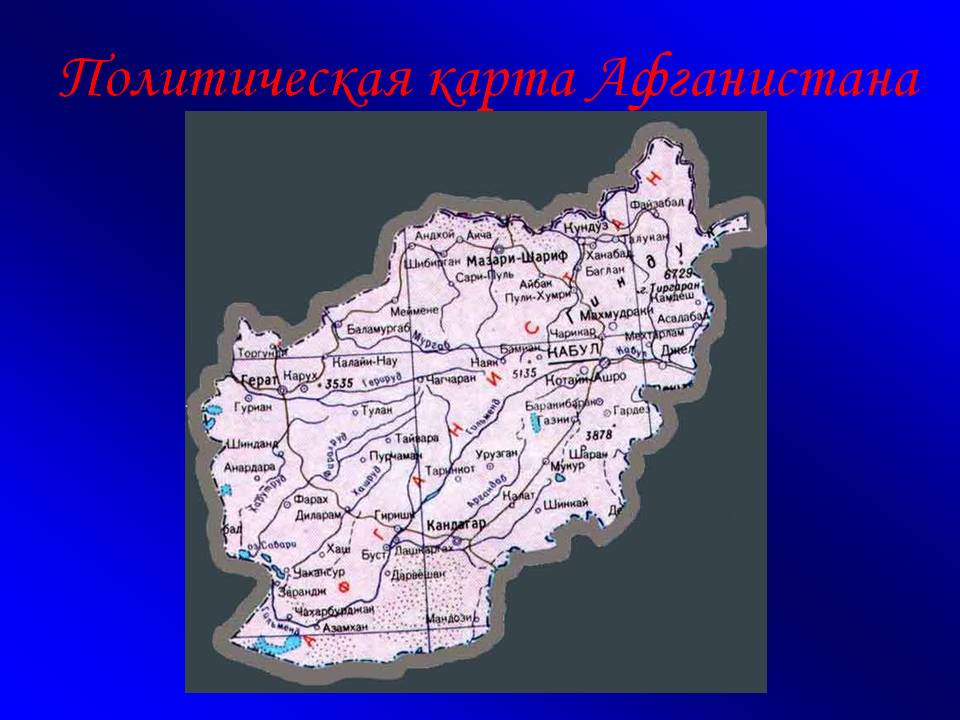 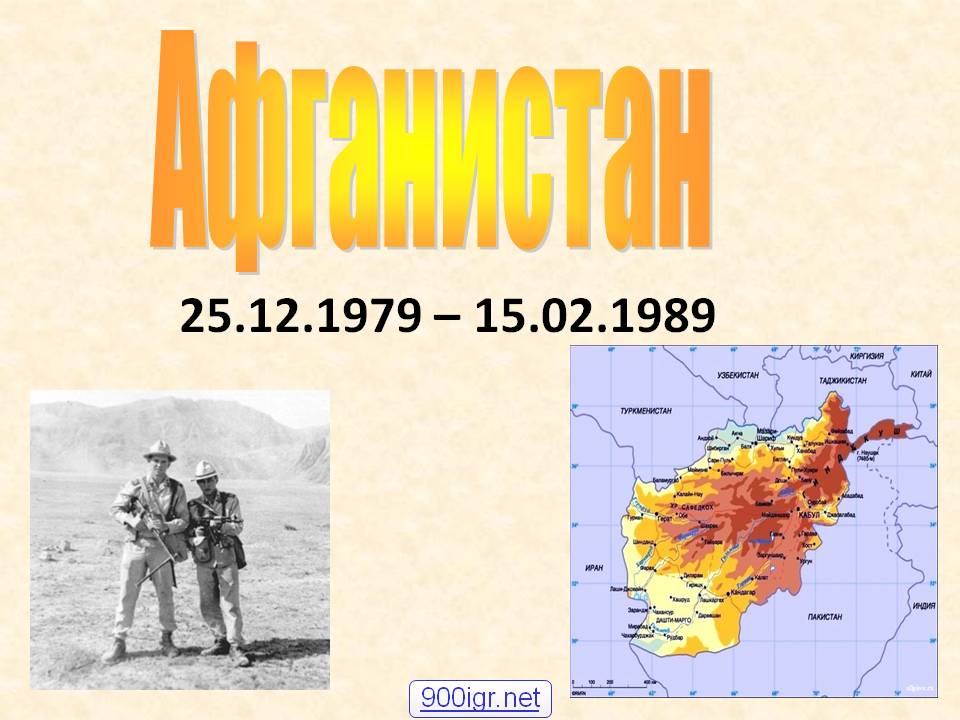 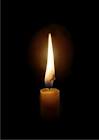 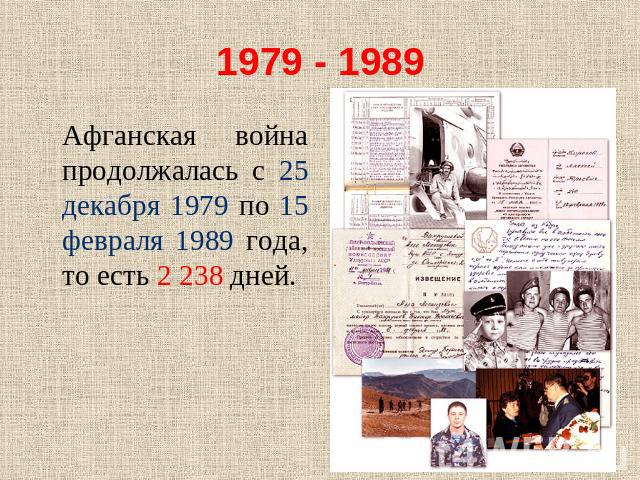 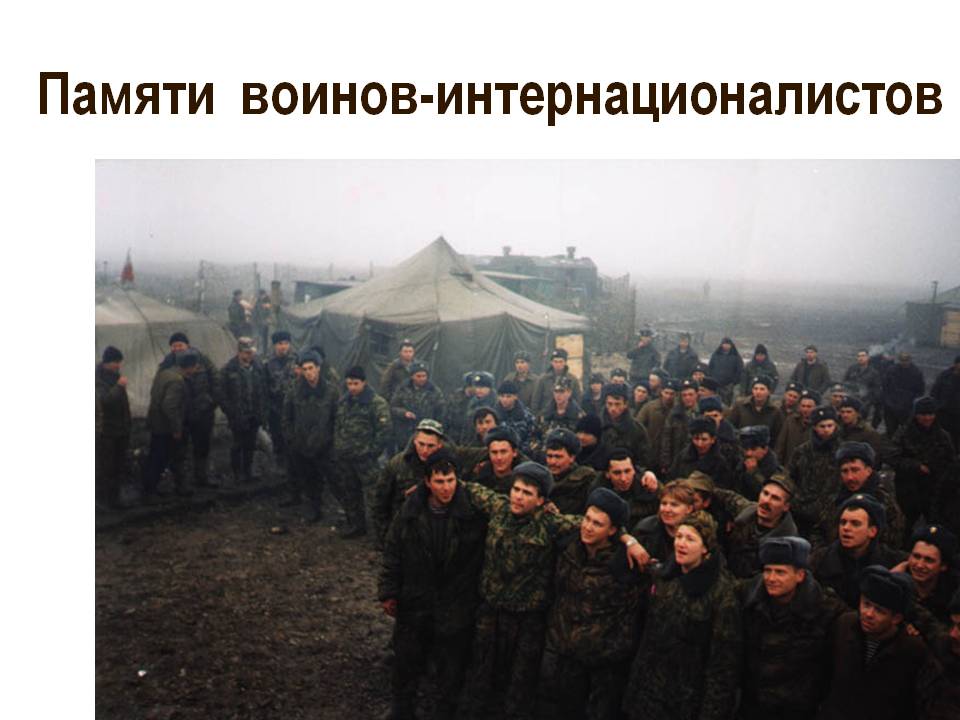 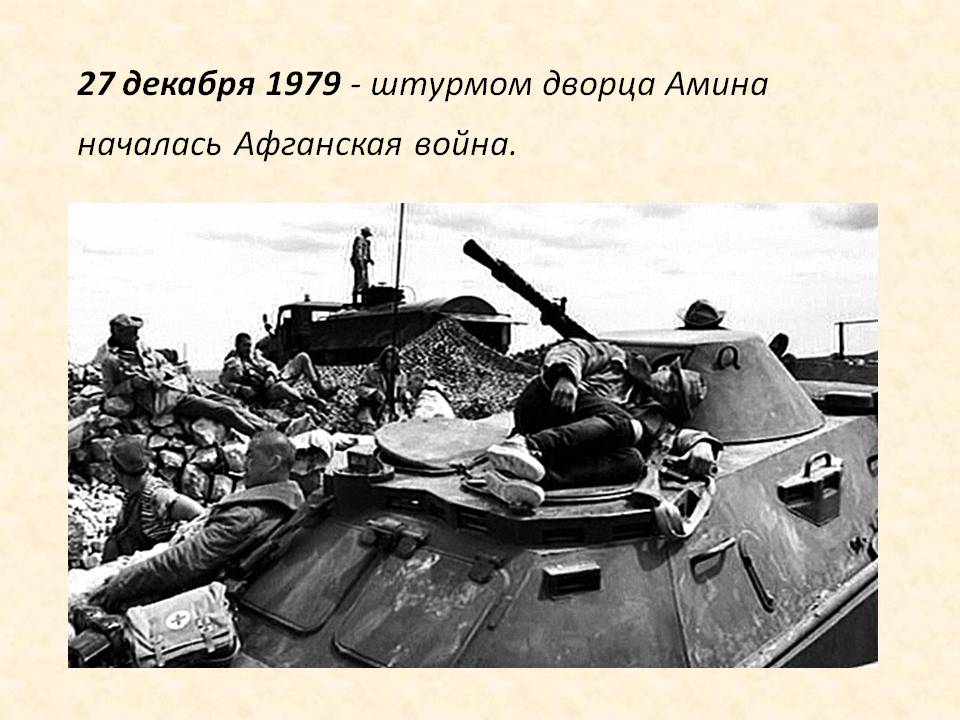 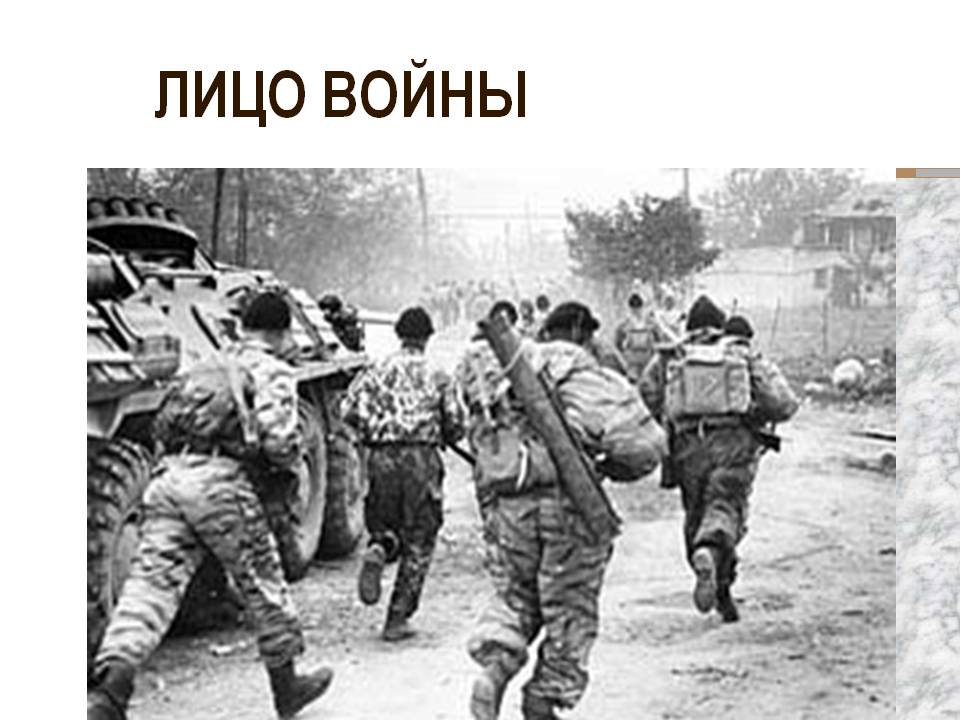 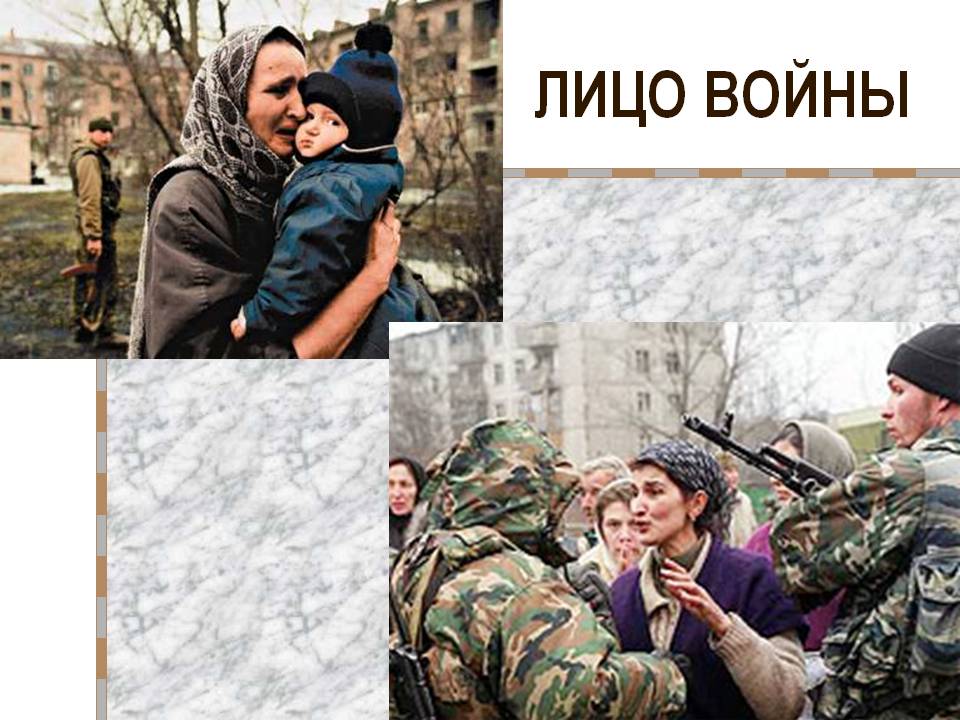 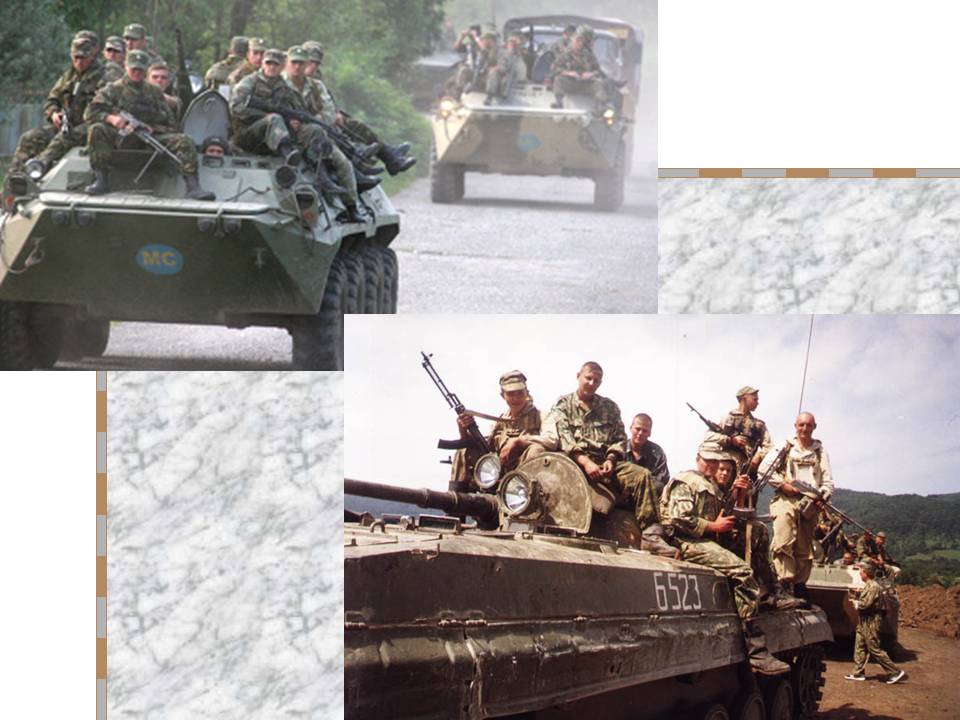 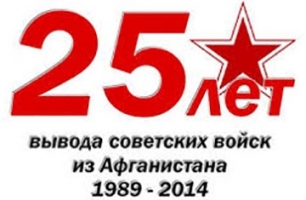 «Боль Афганистана»
 15 февраля – День памяти воинов – интернационалистов. Эта дата не случайная. Это день вывода советских войск из Афганистана. В этот день мы должны вспомнить тех, кто отдавал долг Родине за ее пределами, в частности в Афганистане. Девять лет, один месяц и восемнадцать дней шла война в Афганистане. Война, унесшая 15051 жизней, через которую в общей сложности прошло 620 тысяч человек. Сухие цифры, просто данные, а за ними - годы страданий и боли. 15 тысяч матерей не обнявших вернувшегося сына… Страшное и короткое слово «война». 
Афганская война 1979 – 1989 годов.
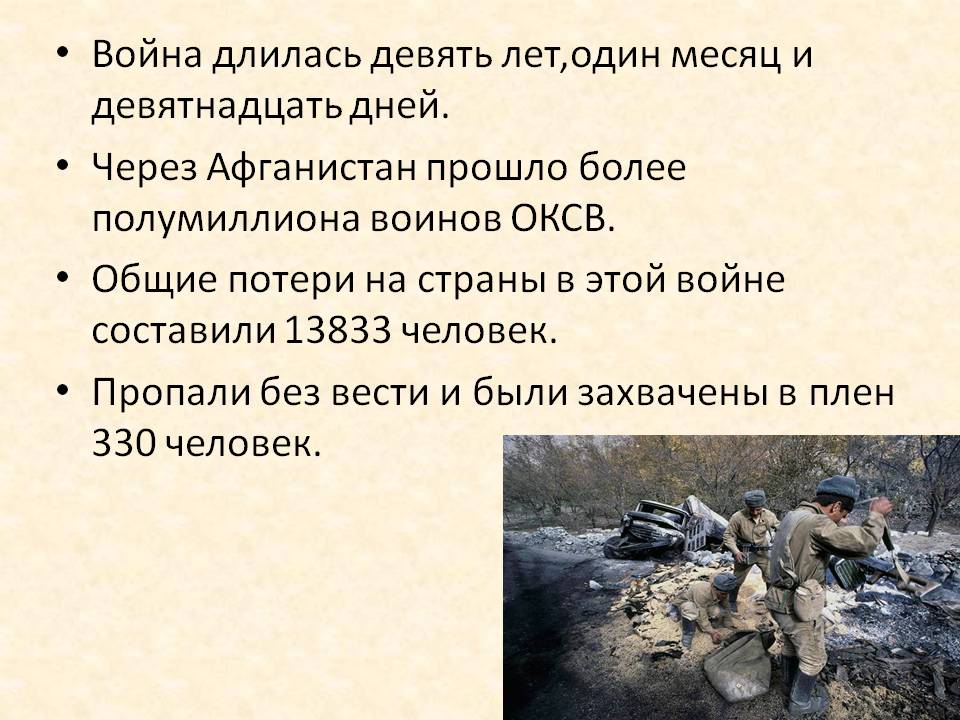 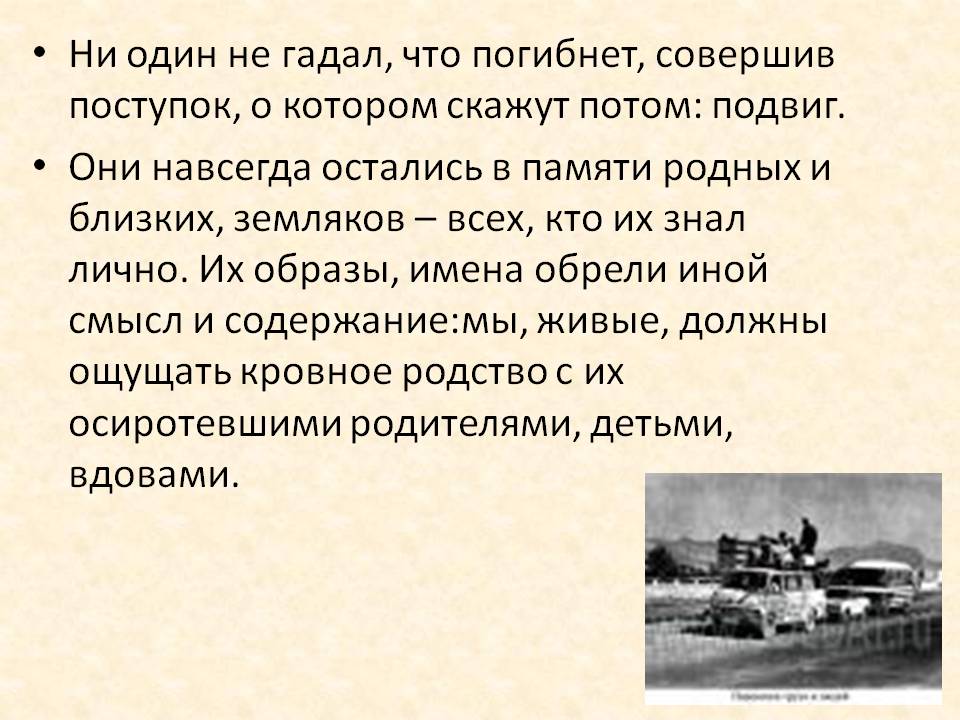 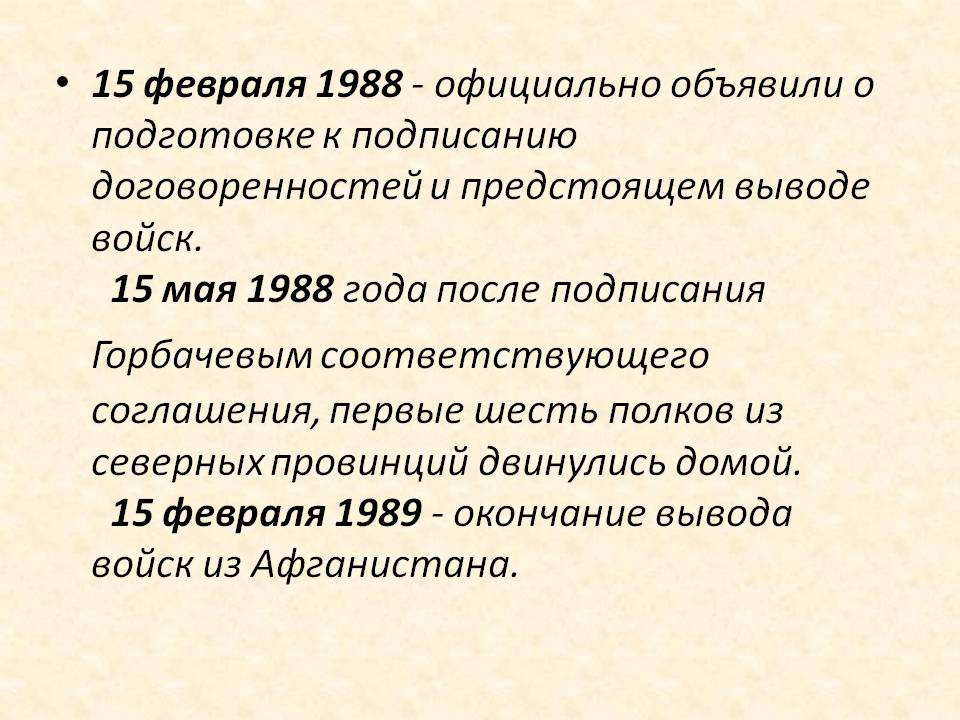 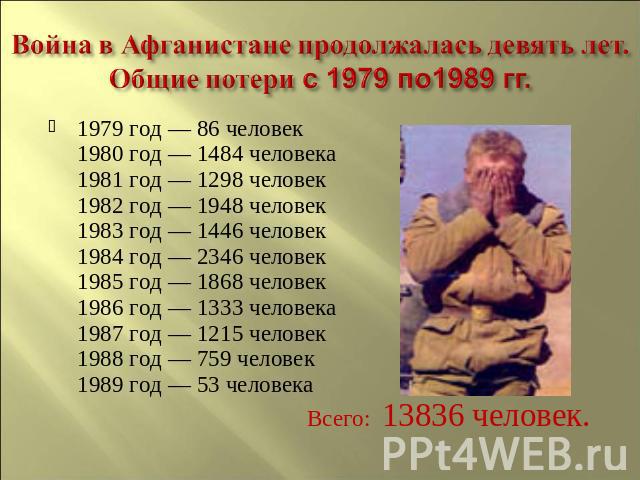 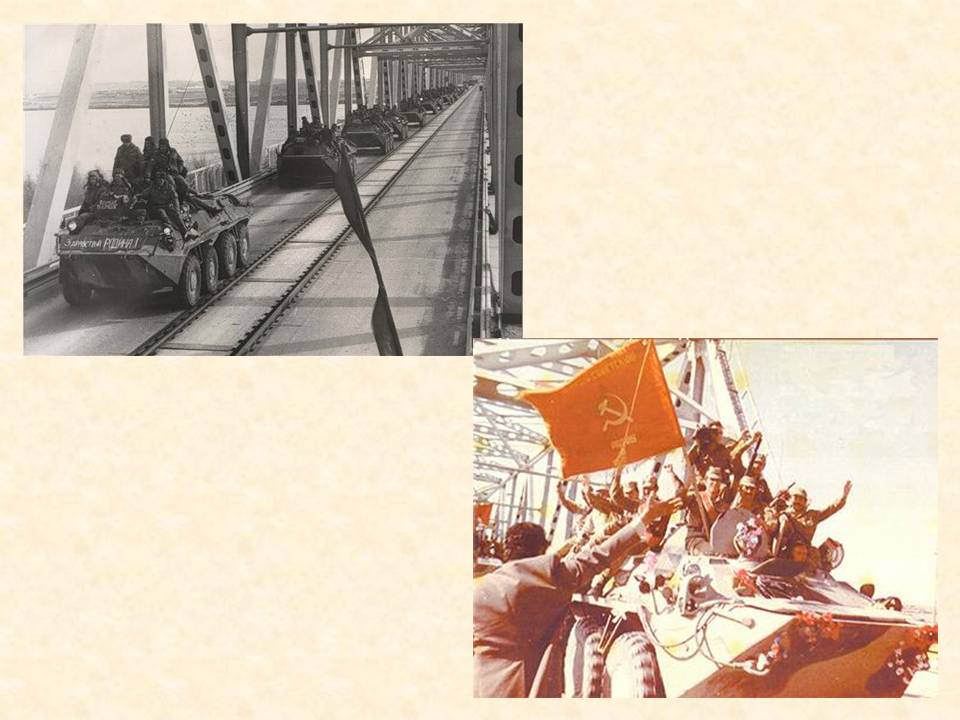 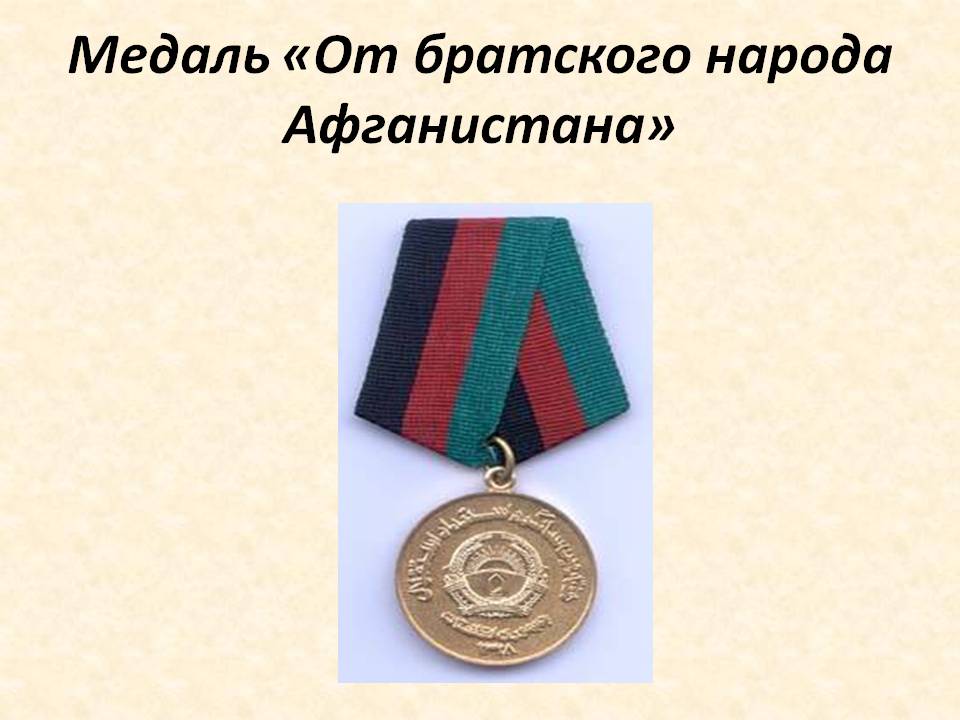 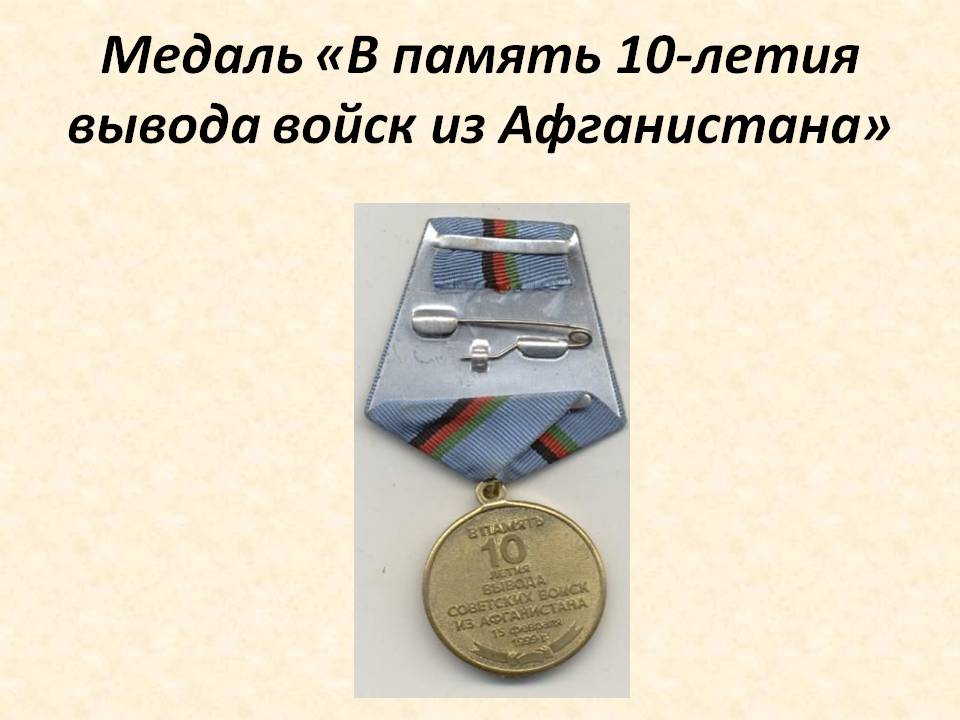 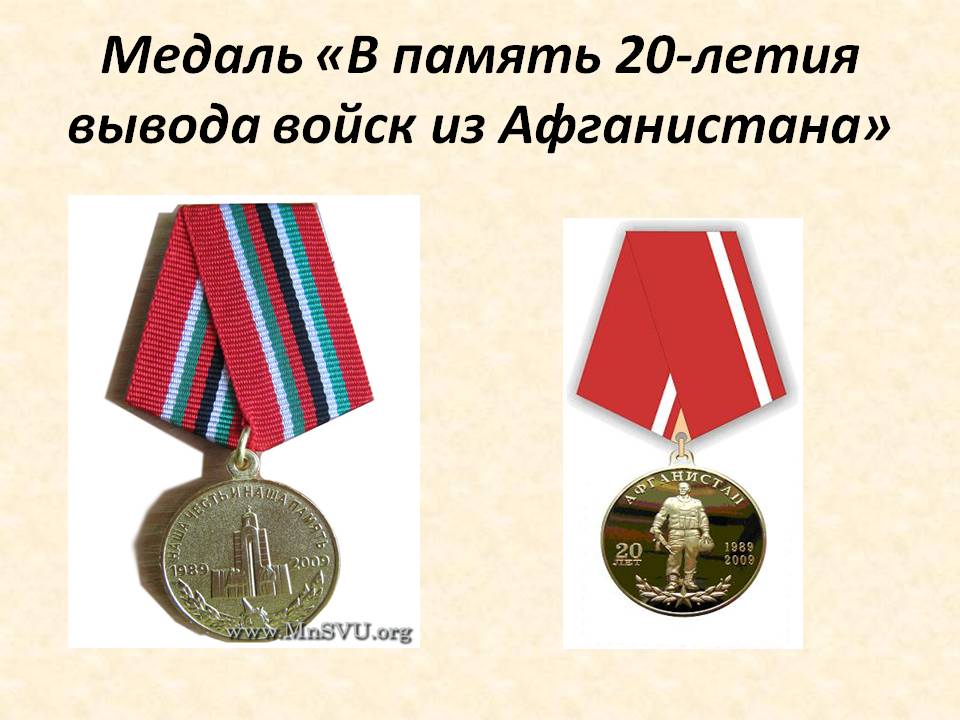 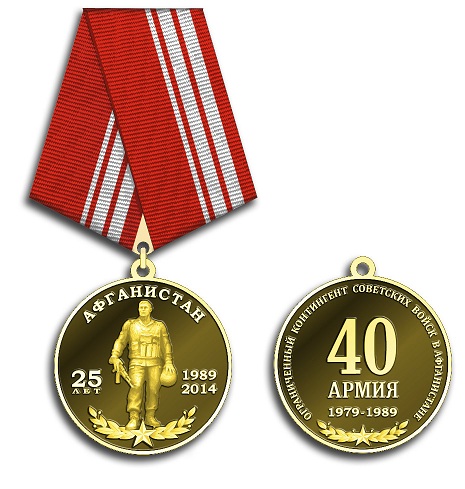 Медаль «В память 25-летия окончания боевых действия в Афганистане»
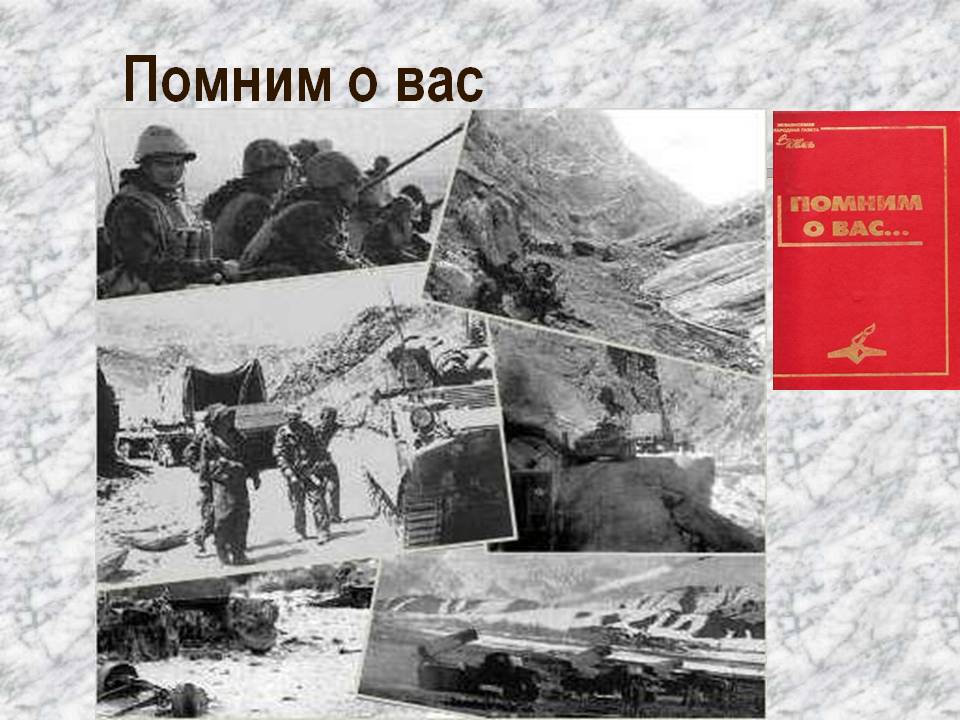 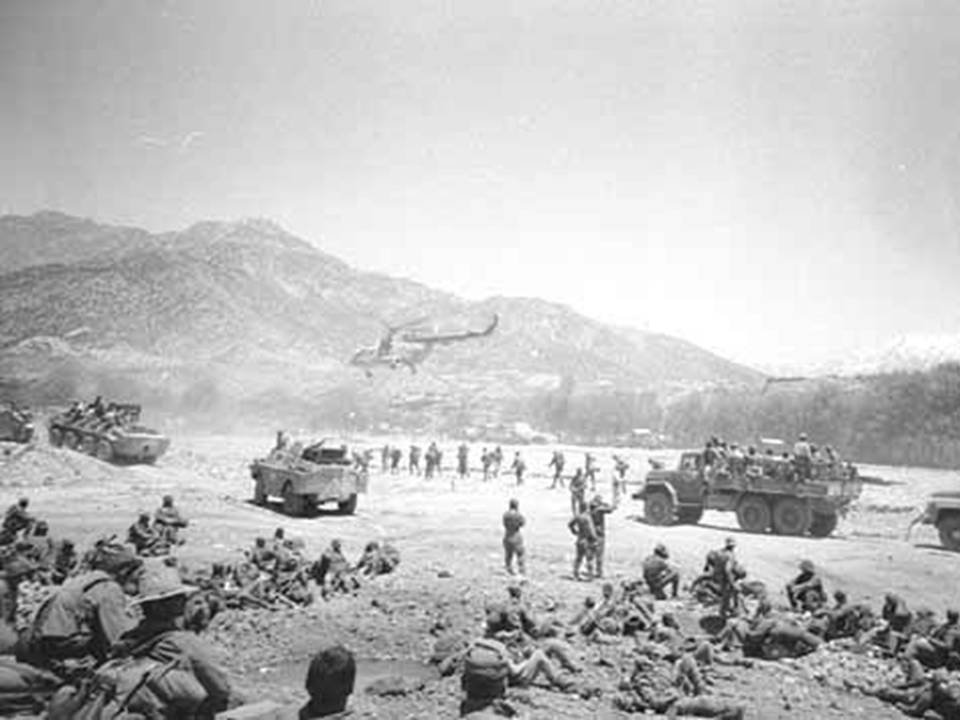 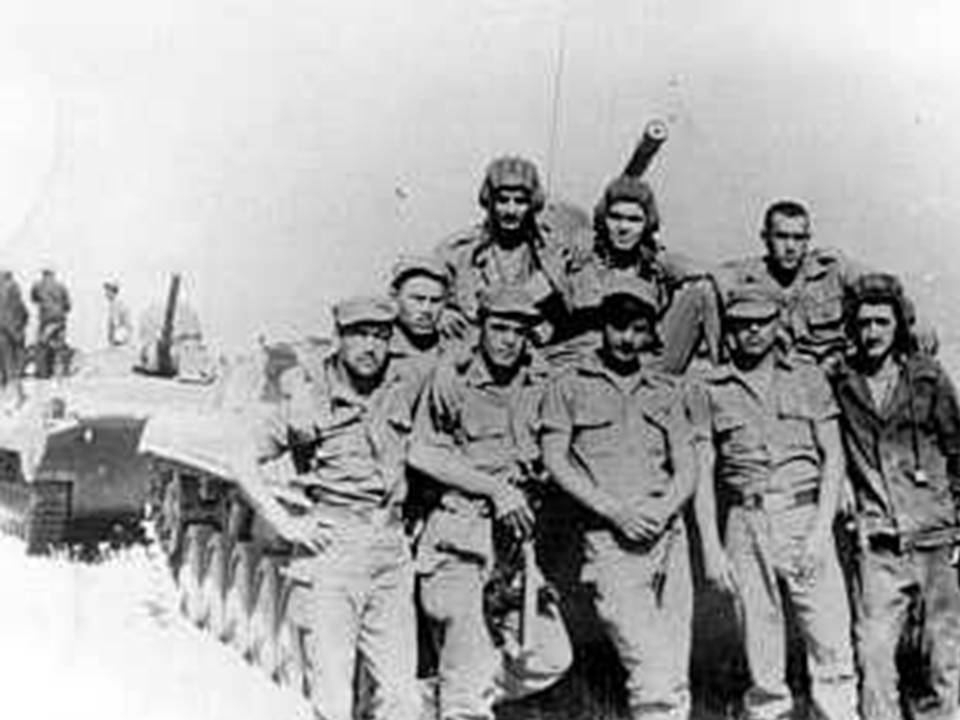 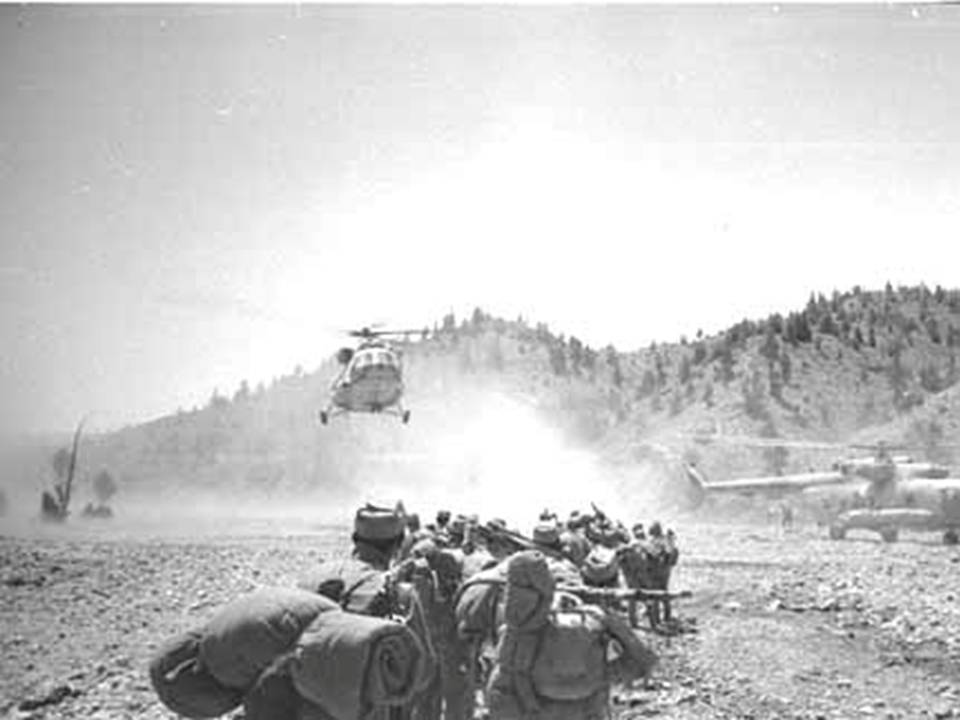 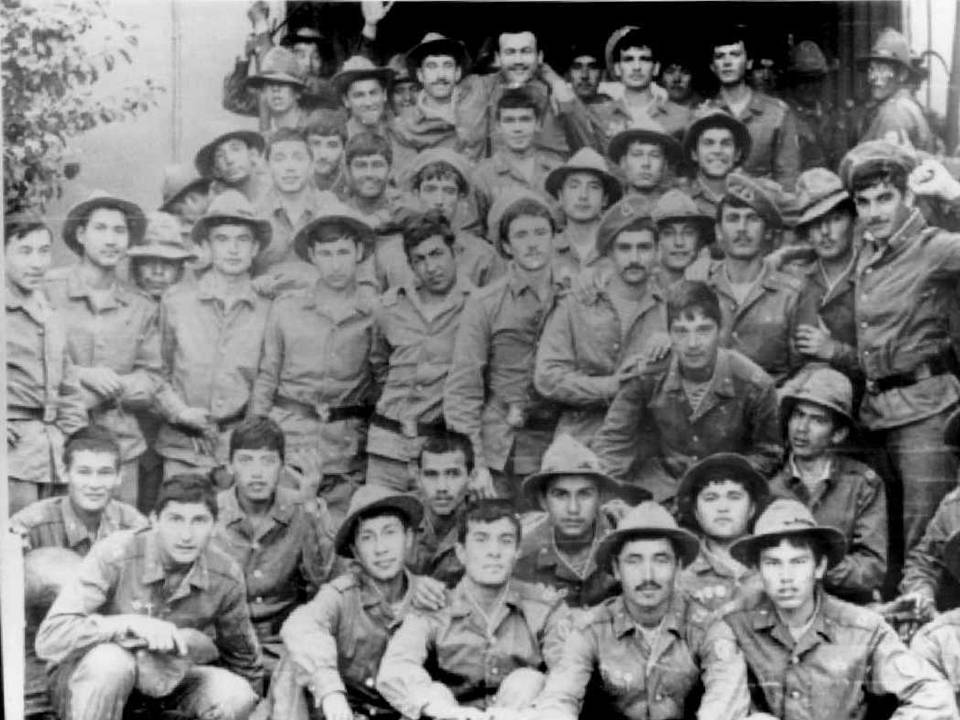 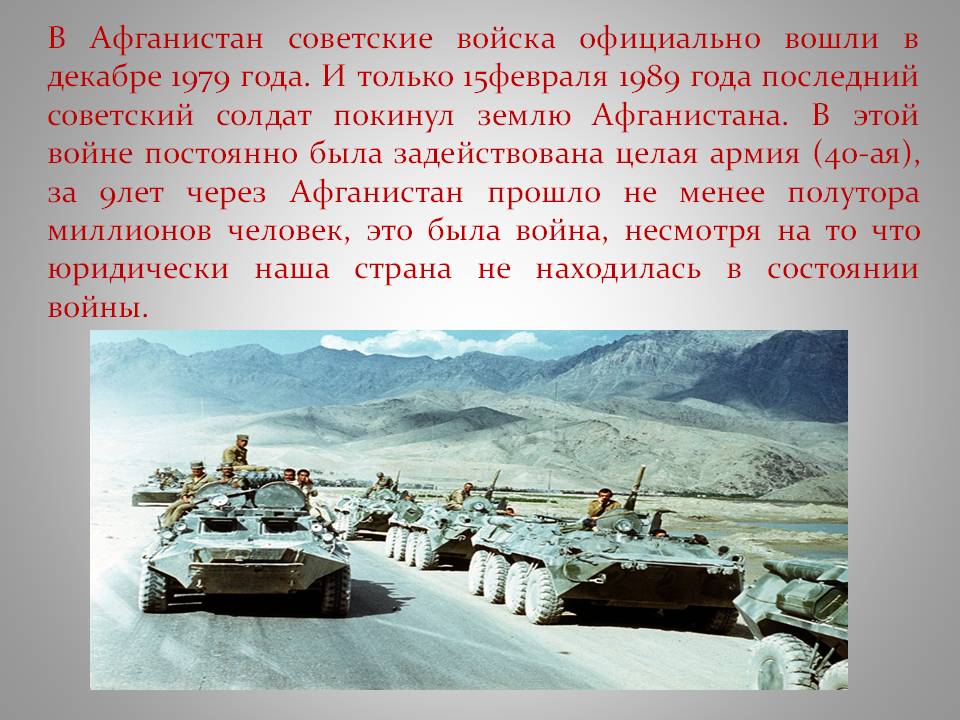 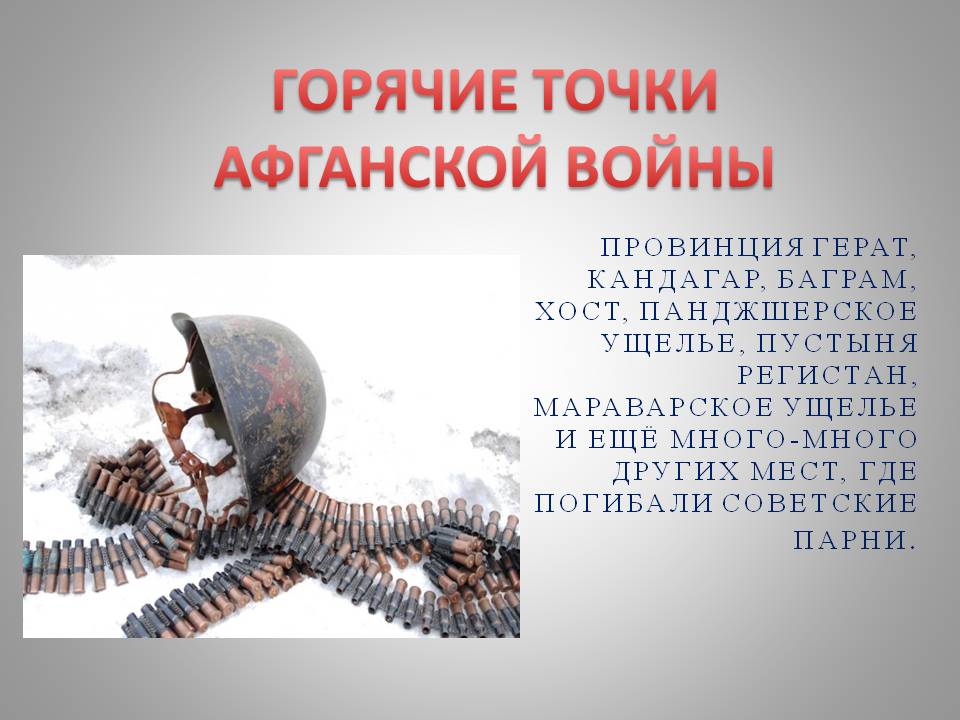 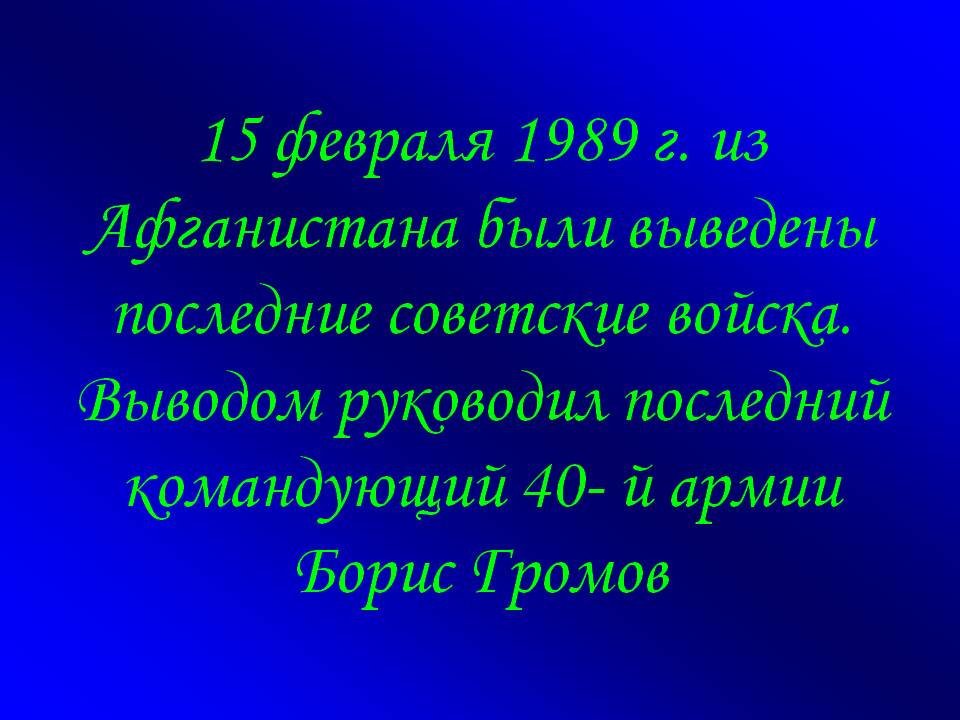 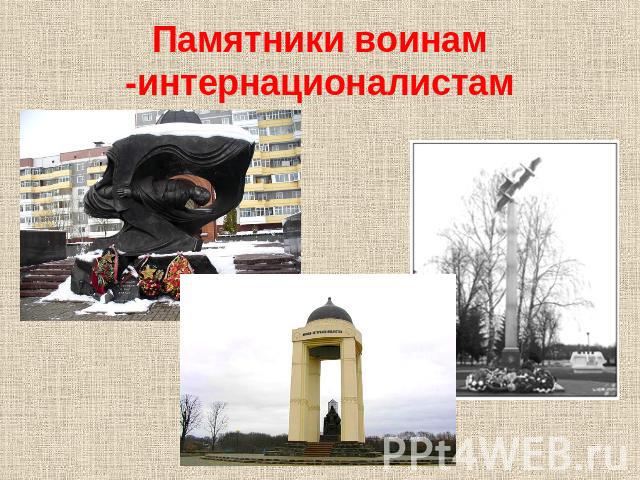 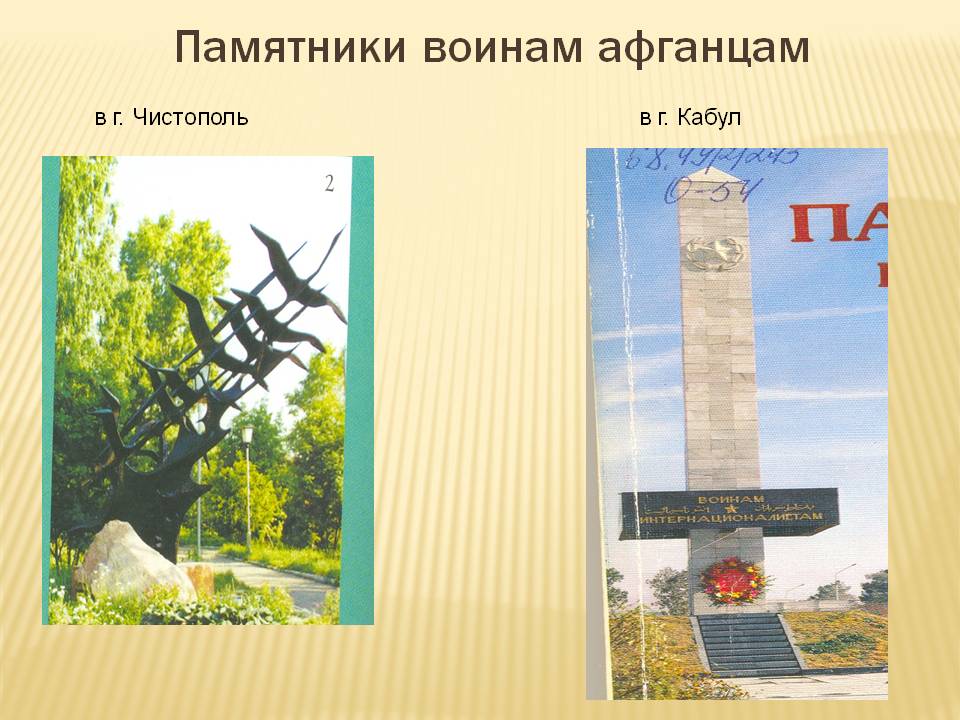 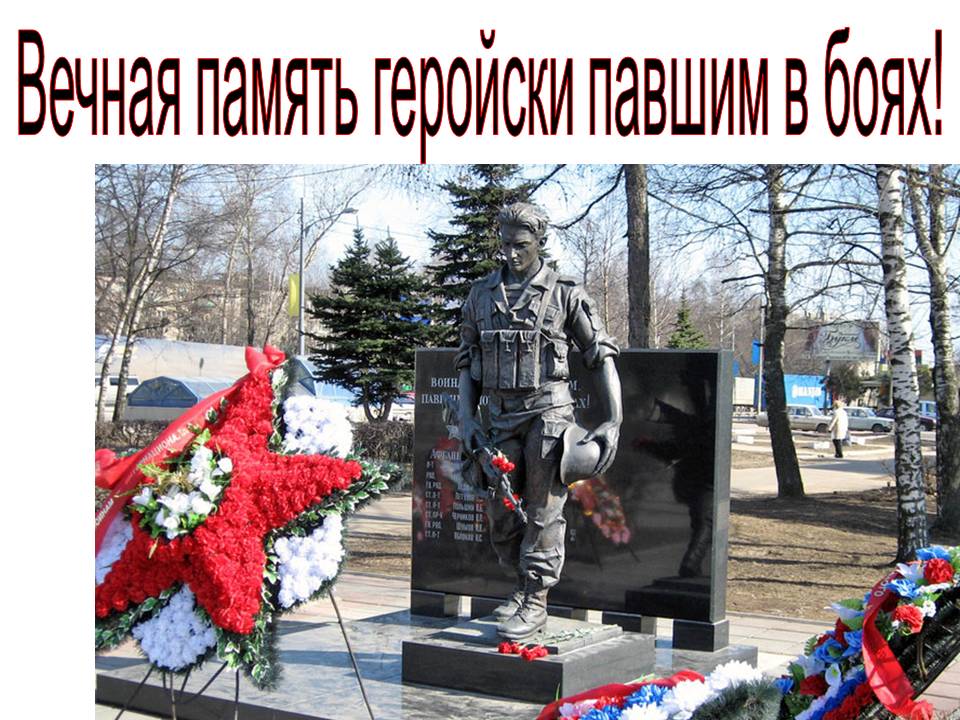 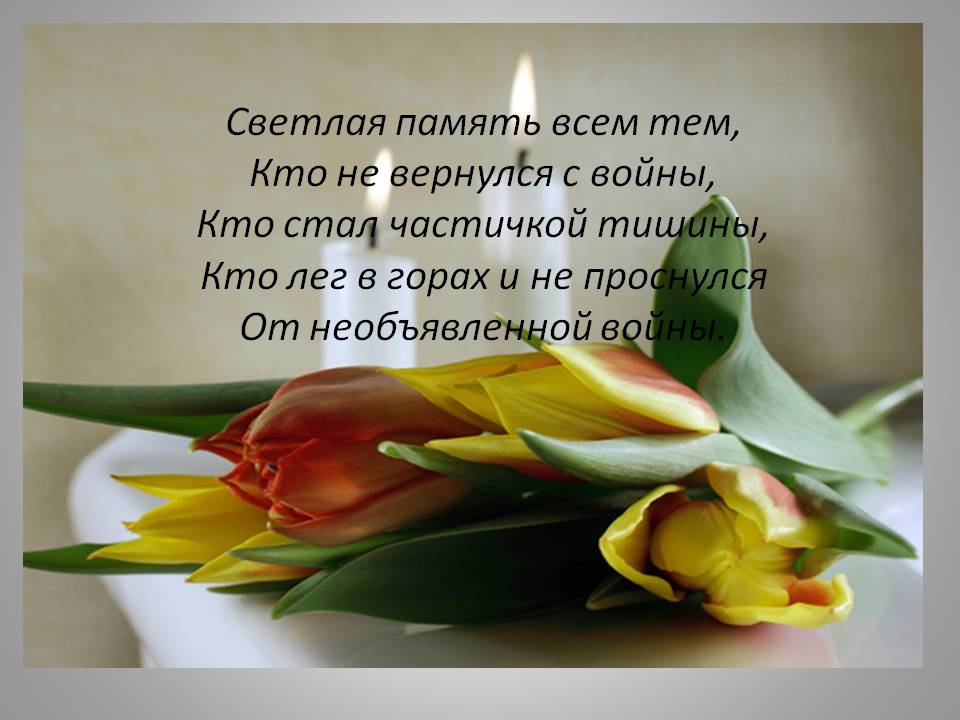 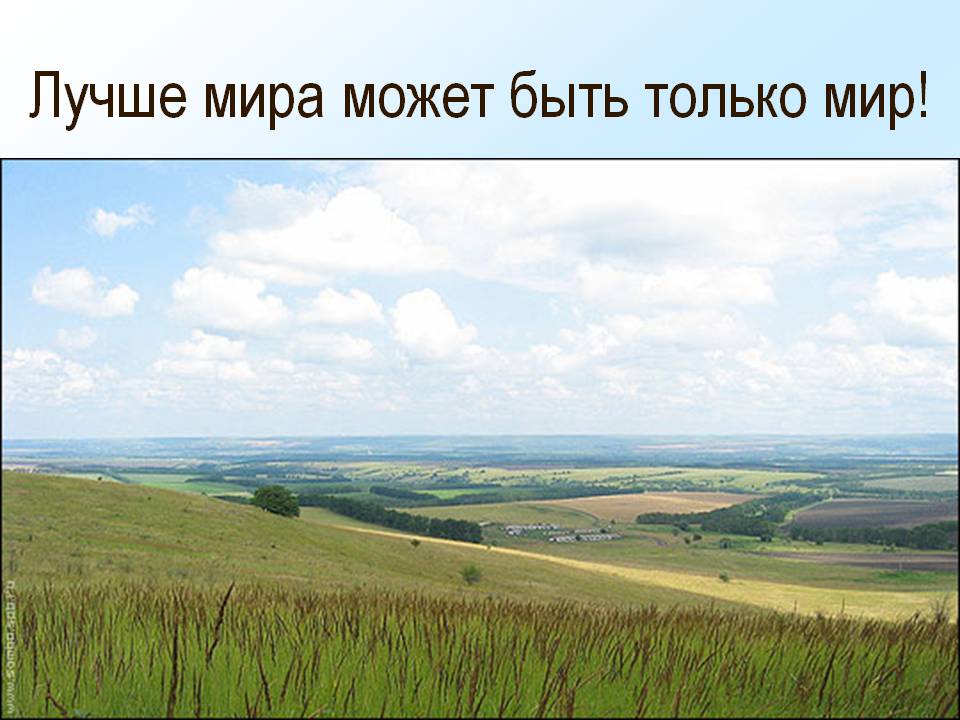 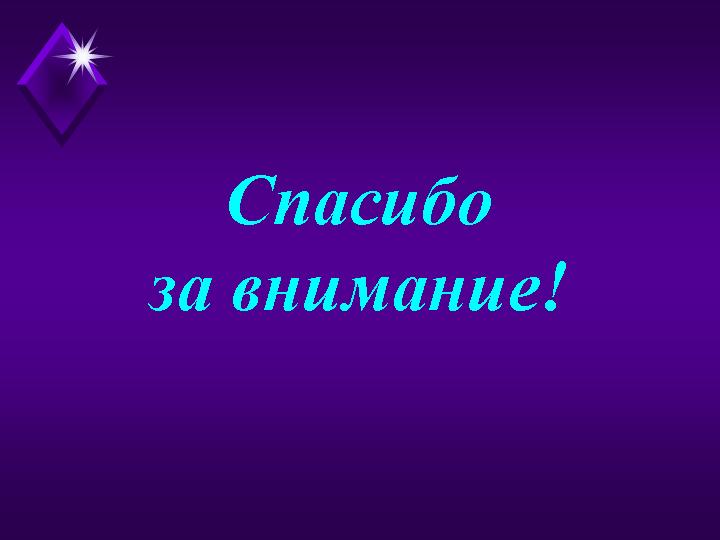 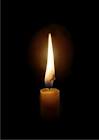